Педагогический совет на тему: «Деятельностный подход – методологическая основа новых образовательных стандартов»
29 октября 2015г
07.02.2017
1
«Скажи мне 
                     – и я забуду.
Покажи мне 
                     – и я запомню.
Дай мне действовать самому 
                     – и я  научусь!»

 Китайская мудрость
2
Четыре столпа, 
на которых основывается образование:
научиться познавать;
научиться делать;
научиться жить вместе;
научиться быть.
Наши задачи:
научить получать знания (учить учиться) 
научить работать и зарабатывать (учение для труда) 
научить жить (учение для бытия) 
научить жить вместе (учение для совместной жизни)
Деятельностный подход 
как концептуальная основа ФГОС общего образования
Обеспечивает:

 формирование готовности личности к саморазвитию и непрерывному образованию; 

проектирование и конструирование социальной среды развития обучающихся в системе образования; 

активную учебно-познавательную 
деятельность обучающихся
 
построение образовательного процесса с 
учётом индивидуальных возрастных, 
психологических и физиологических 
особенностей обучающихся.
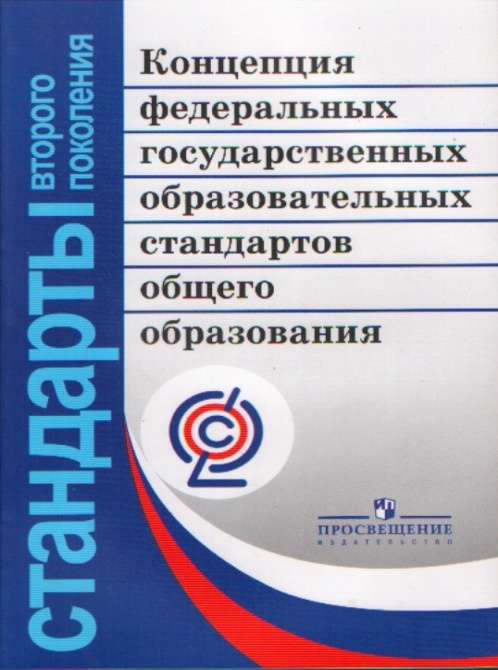 Б. Шоу
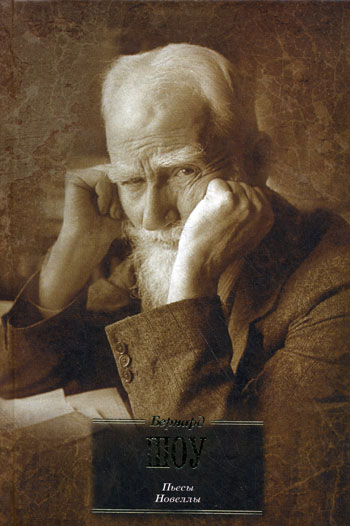 Единственный путь, ведущийк знанию - 
это деятельность
Деятельностный метод - 

это метод обучения, 
при котором ребенок не получает знания 
в готовом виде, а добывает их
в процессе собственной  
учебно-познавательной деятельности.
В жизни нам постоянно приходится решать проблемы!
Решение проблем в жизни
1. Жизнь ставит нас в ситуацию затруднения. Мы формулируем цель: «Чего мы хотим добиться?».
2. Мы обдумываем варианты решения, определяем, хватит ли знаний и умений. 
3. Мы пытаемся решить проблему (при необходимости добывая новые знания).
4. Получив результат,  мы сравниваем его с целью. Делаем вывод – добились своего или нет.
Структура традиционного урока
1. Учитель проверяет д/з учеников.

2. Учитель объявляет новую тему.

3. Учитель объясняет новую тему.

4. Учитель организует закрепление знаний учениками.
Требования к современному уроку
Изменение парадигмы образования: от знаниевой к  компетентностной. 
Изменение содержания образования и форм, приёмов и методов, технологий.
Изменение педагогической позиции «ученик – учитель».
Формирование внутренних мотивов деятельности ученика.
Личностное целеполагание и личностное содержание материала.
Рефлексия результатов образовательной деятельности.
Учитель на современном уроке:
учит детей определять границы своего знания, видеть проблему и ставить проблемные вопросы;

создает условия для выстраивания ребенком индивидуальной траектории изучения предмета; 

принимает и поощряет, выражаемую учеником, собственную позицию, иное мнение, обучает корректным формам их выражения;

использует разнообразные формы, методы и   
             приемы обучения, повышающие степень  
             активности учащихся в учебном процессе;
Учитель на современном уроке:
обучает учащихся правильно ставить и адресовать вопросы;

учит детей работать по правилу и творчески;

добивается осмысления учебного материала всеми учащимися, используя для этого специальные приемы;

стремиться оценивать реальное продвижение  
            каждого ученика, поощряет и поддерживает 
            минимальные успехи.
Организация планирования урока
Моделирование:
процесс определения основных его параметров,  эскиз   урока, начальный этап перевода теории урока в практику.
Проектирование:
этап разработки компонентов педагогического процесса (задач, принципов, содержания, методов, форм учебной деятельности).
Конструирование:
создание технологии обучения учащихся как процесса освоения ими учебного материала.
      Сценирование образовательной ситуации
   обучение способам деятельности, при необходимости -      
        изменение плана урока в соответствии с вариантами   
        непонимания и типами ошибок обучающихся.
Типология урока
Урок «открытия» нового знания
Деятельностная цель: формирование 
    у учащихся умений реализации новых способов действия.
Содержательная цель: расширение понятийной базы за счёт включения в неё новых элементов.
Структура урока «открытия» нового знания
1)этап мотивации к учебной деятельности; 
2) этап актуализации и пробного учебного действия; 
3) этап выявления места и причины затруднения; 
4) этап построения проекта выхода из затруднения; 
5) этап реализации построенного проекта; 
6) этап первичного закрепления с проговариванием во внешней речи;
7) этап самостоятельной работы с самопроверкой по эталону; 
8) этап включения в систему знаний и повторения; 
9) этап рефлексии учебной деятельности на уроке.
Урок рефлексии
Деятельностная цель: формирование у учащихся способностей к рефлексии коррекционно-контрольного типа и реализации коррекционной нормы (фиксирование собственных затруднений в деятельности, выявление их причин, построение и реализация проекта выхода из затруднения и т.д.).
Содержательная цель: закрепление и при   
              необходимости коррекция изученных  
              способов действий - понятий, алгоритмов и 
              т.д.
Структура урока рефлексии
1) этап мотивации к коррекционной деятельности; 
2) этап актуализации и пробного учебного действия; 
3) этап локализации индивидуальных затруднений; 
4) этап построения проекта коррекции выявленных затруднений; 
5) этап реализации построенного проекта; 
6) этап обобщения затруднений во внешней речи; 
7) этап самостоятельной работы с самопроверкой по эталону; 
8) этап включения в систему знаний и повторения; 
9) этап рефлексии учебной деятельности на уроке.
Урок развивающего контроля
Деятельностная цель: формирование у учащихся способностей к осуществлению контрольной функции.
Содержательная цель: контроль и самоконтроль изученных понятий и алгоритмов.
Структура урока развивающего контроля
1) этап мотивации к контрольно-коррекционной деятельности; 
2) этап актуализации и пробного учебного действия;
3) этап локализации индивидуальных затруднений;
4) этап построения проекта коррекции выявленных затруднений; 
5) этап реализации построенного проекта; 
6) этап обобщения затруднений во внешней речи; 
7) этап самостоятельной работы с самопроверкой по эталону; 
8) этап решения заданий творческого уровня; 
9) этап рефлексии контрольно-коррекционной деятельности.
Урок общеметодологической направленности
Деятельностная цель: формирование у учащихся деятельностных способностей и способностей к структурированию и систематизации изучаемого предметного содержания.
Содержательная цель: построение обобщенных деятельностных норм и выявление теоретических основ развития содержательно-методических 
            линий курсов.
Структура урока  общеметодологической направленности
1) Этап мотивации к учебной деятельности.
2) Этап актуализации и фиксирования индивидуального затруднения в пробном учебном действии.
3) Этап закрепления с проговариванием во внешней речи.
4) Этап включения изученного в систему знаний.
5) Этап рефлексии учебной деятельности на уроке.
Практическая работа
необходимо найти общие этапы в структуре уроков деятельностной направленности, указать их отличия
07.02.2017
24
07.02.2017
25
Цель урока деятельностной направленности– 
обучить самостоятельному решению проблем.
Средство – открытие знаний вместе с детьми.
Традиционный урок
1. Проверка д/з учеников учителем.

2. Объявление темы учителем.

3. Объяснение темы учителем.

4. Закрепление знаний учениками.
Урок
 «открытия» нового знания
1. Создание проблемной ситуации учителем и формулирование  проблемы учениками.
2. Актуализация учениками своих знаний.
3. Поиск решения проблемы учениками.
4. Выражение решения.
5. Применение знаний учениками.
26
Посредственный учитель излагает. 
Хороший учитель объясняет.
Выдающийся учитель показывает.
Великий учитель ………………………………….                    
вдохновляет.
У.Уорд
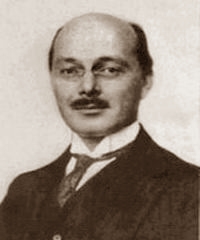 Решение за вами!
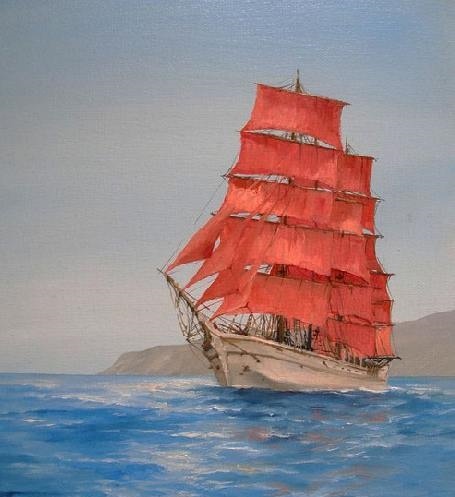 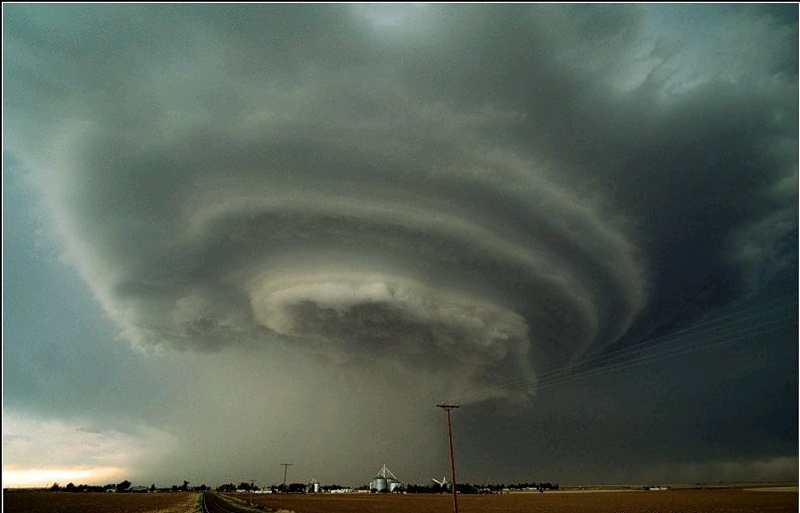 ФГОС: стихийное бедствие или осуществление мечты?